도쿄도 지방자치단체
도쿄도의 지방자치단체를 알아보자!


                                                               출처: 위키피디아
STEP1
도쿄도
STEP2
도쿄도의 역사
도쿄도의 지리
STEP3
STEP4
도쿄도의 행정구역
STEP5
도쿄도의 역활
STEP6
도쿄도의 교육
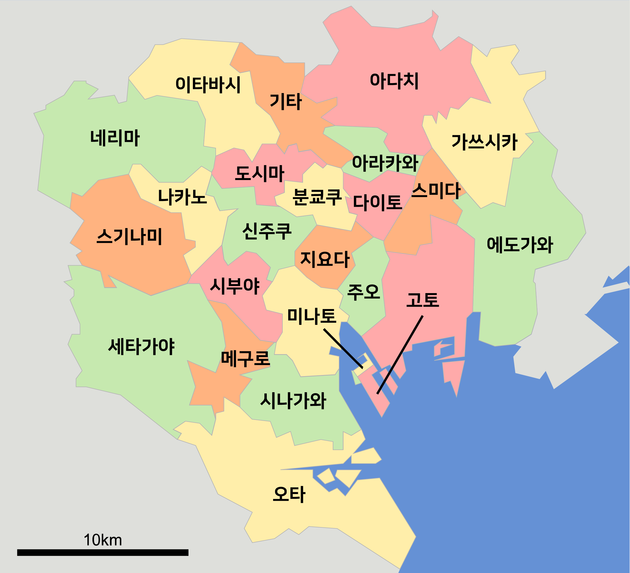 도쿄도의구
도쿄도의 특별구는 예전에 도쿄시를 이루었다. 1943년 7월 1일에 도쿄시는 도쿄부와 합쳐져 현재에 이른다. 이러한 합병의 결과로서 일본의 다른 구들과 달리 특별구는 어떤 대도시의 일부로 취급되지 않는다. 각각의 구들은 일본의 다른 도시들처럼 각자의 시장과 의회를 선출한다. 이들 구들은 도 정부와 독특한 행정 관계를 맺고 있다는 점에서 다른 도시들과 다르다. 수도, 하수, 소방과 같은 일부 지자체의 기능은 도 정부가 다룬다. 이러한 행정 비용을 위해 도 정부는 구들에게 세금을 부과한다. 사실상 일본의 수도·경제·정치·방송을 담당하며 관동지방이나 동경 경제권의 중심지이다.
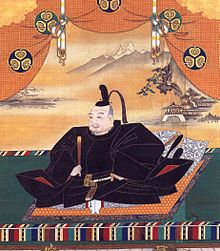 도쿄도의 역사
도쿄는 원래 작은 어촌으로 에도라고 명명되었다. 1457년에 오타 도칸은 에도 성을 세웠다. 1590년에 도쿠가와 이에야스는 에도를 근거지로 삼아 1603년에 쇼군이 되었으며 도시는 막부의 중심지가 되었다. 에도 시대의 18세기 무렵에 인구는 도시로 성장하였다. 263년 후에 막부는 메이지 유신 하에 전복되었다. 1869년에 17세의 메이지 천황은 에도로 천도하였다. 에도는 이미 일본의 정치 문화의 중심지가 되어있었고 예전의 에도 성은 고쿄가 되었다. 1889년 도쿄부 동부에 도쿄시가 설치되었다.
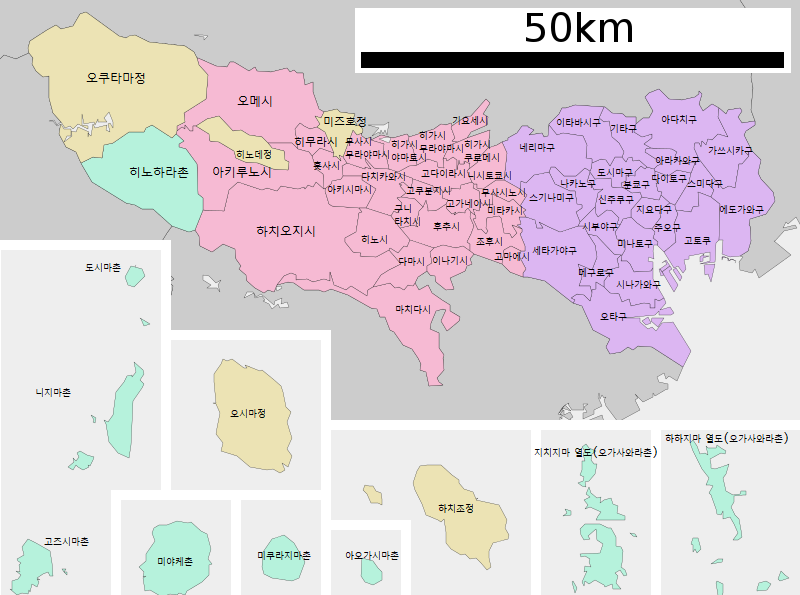 도쿄도의 지리
도쿄도의 본토 부분은 도쿄만의 북서쪽에 놓여있고 대략 동서의 길이는 90 km, 남북의 길이는 25 km 정도이다. 동쪽으로 지바현, 서쪽으로 야마나시현, 남쪽으로 가나가와현, 북쪽으로 사이타마현과 접한다.구와 서부의 다마 지역으로 나뉜다.

또한 도쿄도의 행정 경계는 정남쪽의 두 개의 태평양의 열도를 포함한다. 하나는 이즈 제도이고 또 하나는 일본 본토에서 1000 km 이상 떨어진 오가사와라 제도이다. 이들 섬들과 서부의 산지 지방 때문에 도쿄도의 인구 밀도는 도쿄의 도시 및 교외 지역의 실제 인구 밀도보다 훨씬 낮게 나타난다.
도쿄도의 행정구역
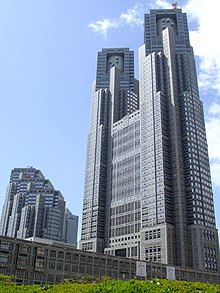 일본 지방자치법 하에서 도쿄는 도(都)로 지정되어 있다. 행정 구조는 일본의 다른 도도부현 유사하다. 도쿄도는 1943년까지 도쿄시를 이루었던 23개의 특별구를 포함하며 이들은 자치권을 가지고 각자의 구장과 의회를 가지고 있어 사실상 도시의 지위를 가진다. 도쿄도는 또한 각자의 지역 정부를 가진 26개의 시와 5개의 정, 8개의 촌을 포함한다. 도쿄도 정부는 공개적으로 선출된 도지사와 도 의회에 의해 운영된다. 도쿄도청은 신주쿠구에 있다. 도 정부는 호수, 강, 댐, 농장, 먼곳의 섬, 국립 공원과 번화가, 마천루, 지하철 등을 포함한 도쿄의 모든 것을 관할한다.
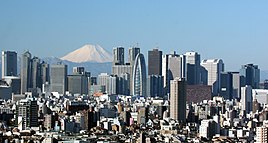 도쿄도의 역활
도쿄도는 일본의 수도이며 행정기관, 금융기관이나 대기업 등이 집중되어 신문·방송·출판 등의 문화면, 대학·연구기관 등의 교육·학술면에서도 일본의 중추를 이룬다. 교통면에서도 철도망, 도로망, 항공로의 중심이며, 경제, 문화, 교통, 상업, 금융 등 여러 부분에서 세계적으로 매우 중요한 역할을 담당하는 도시이다.
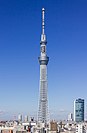 도쿄도의 교육
도쿄에는 많은 대학, 전문 대학, 직업 학교가 존재 하고 있다. 많은 일본의 권위있는 대학들이 도쿄에 있다.
국립대학중에는 
도쿄 대학,도쿄 공업대학,도쿄 외국어대학등이 있고 
사립대학에는 게이오주기주쿠 대학, 와세다 대학,메이지 대학 등이있다.
구와 지자체에 의해 운영되는 국립 유치원,소학교(1~6학년),중학교(7~9학년)이 있다. 도쿄에의 국립 고등학교는  도쿄도 교육위원에 의해 운영이되고 그밖에 도쿄에는 유치원에서 고등학교까지 많은 사립학교가 있다.
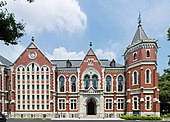 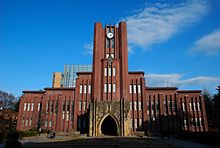